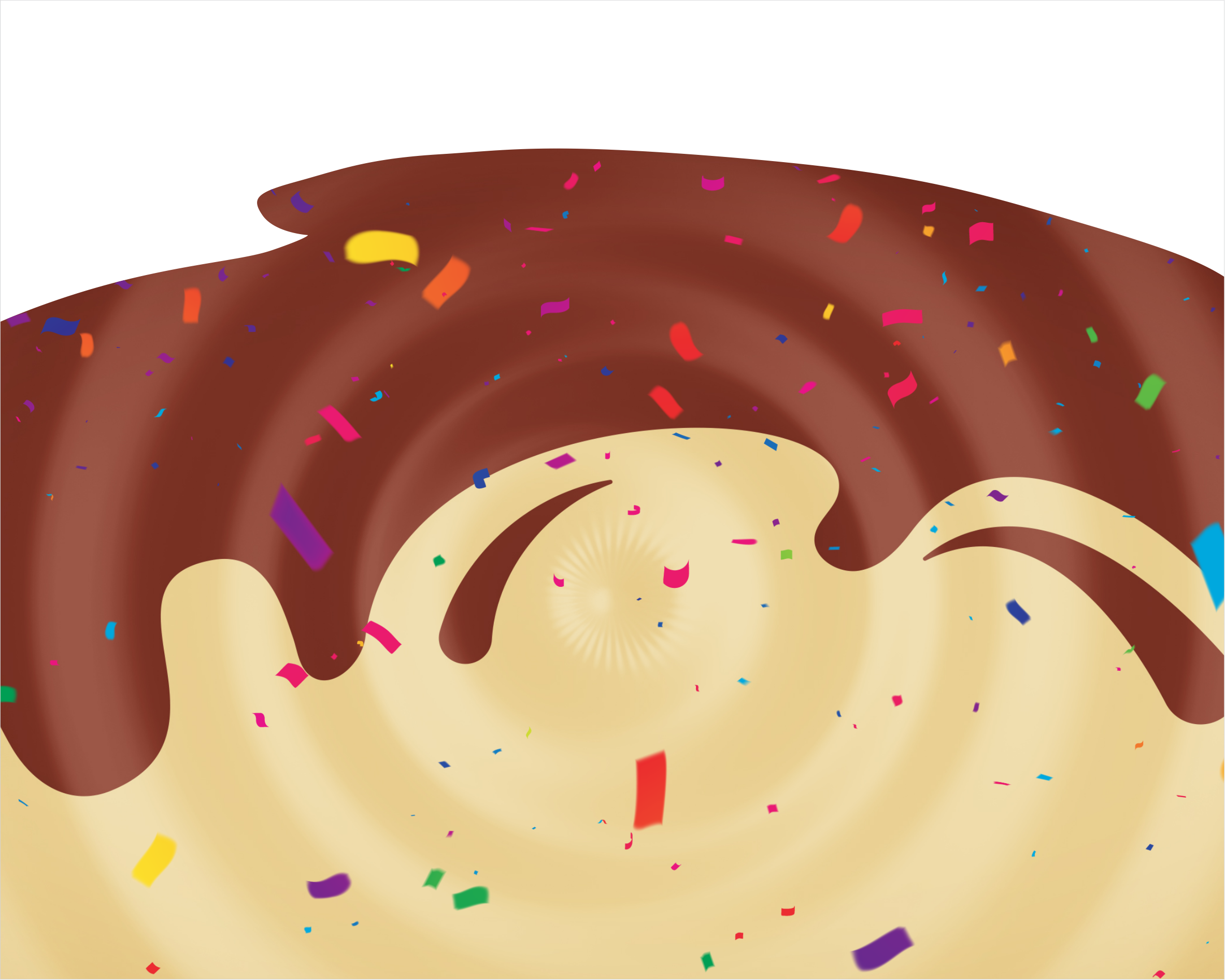 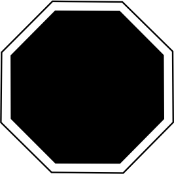 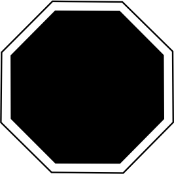 EXCESO
DE AMOR
EXCESO
DE CARIÑO
Feliz día
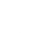 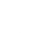 Del Niño
¡Lleno de diversión y risas!
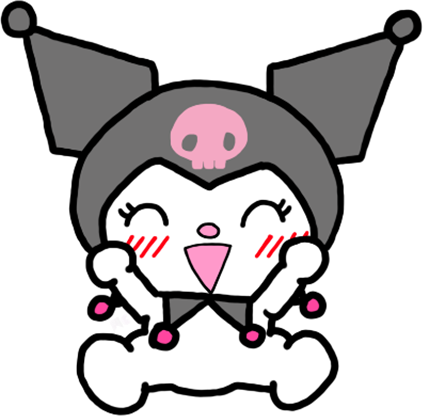 Maryori
[Speaker Notes: Diseñador por www.robnei.com]
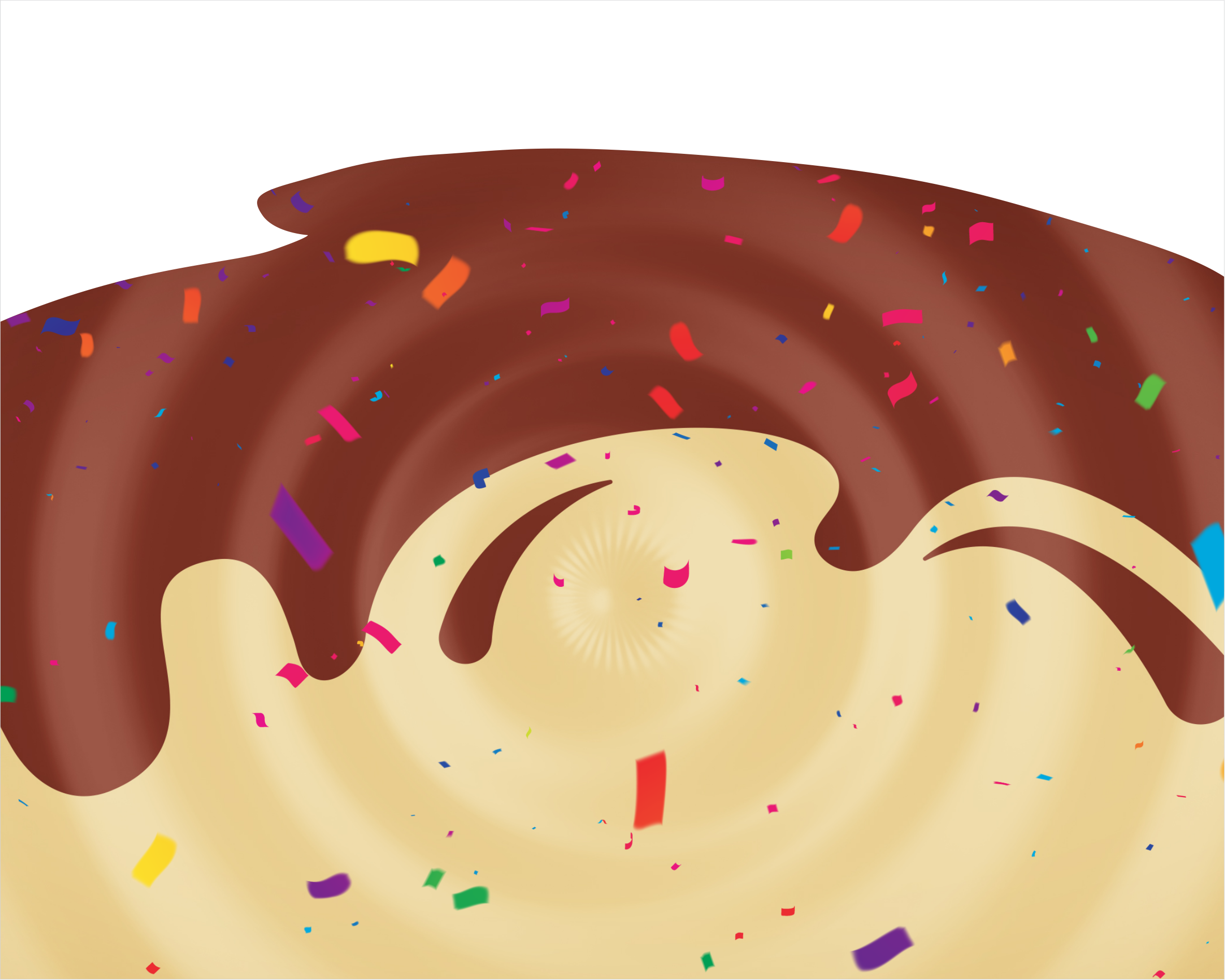 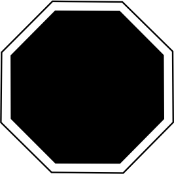 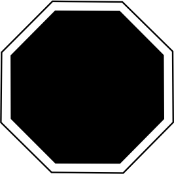 EXCESO
DE AMOR
EXCESO
DE CARIÑO
Feliz día
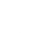 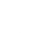 Del Niño
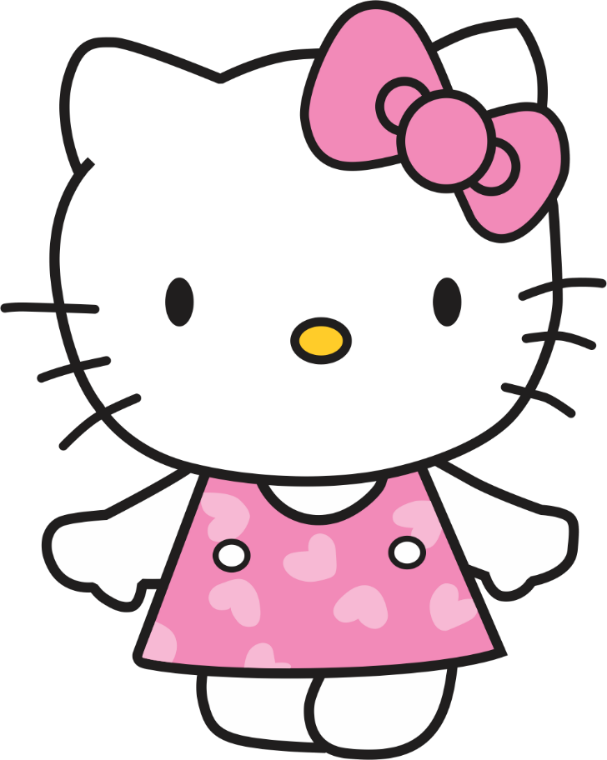 ¡Lleno de diversión y risas!
Zoe
[Speaker Notes: Diseñador por www.robnei.com]
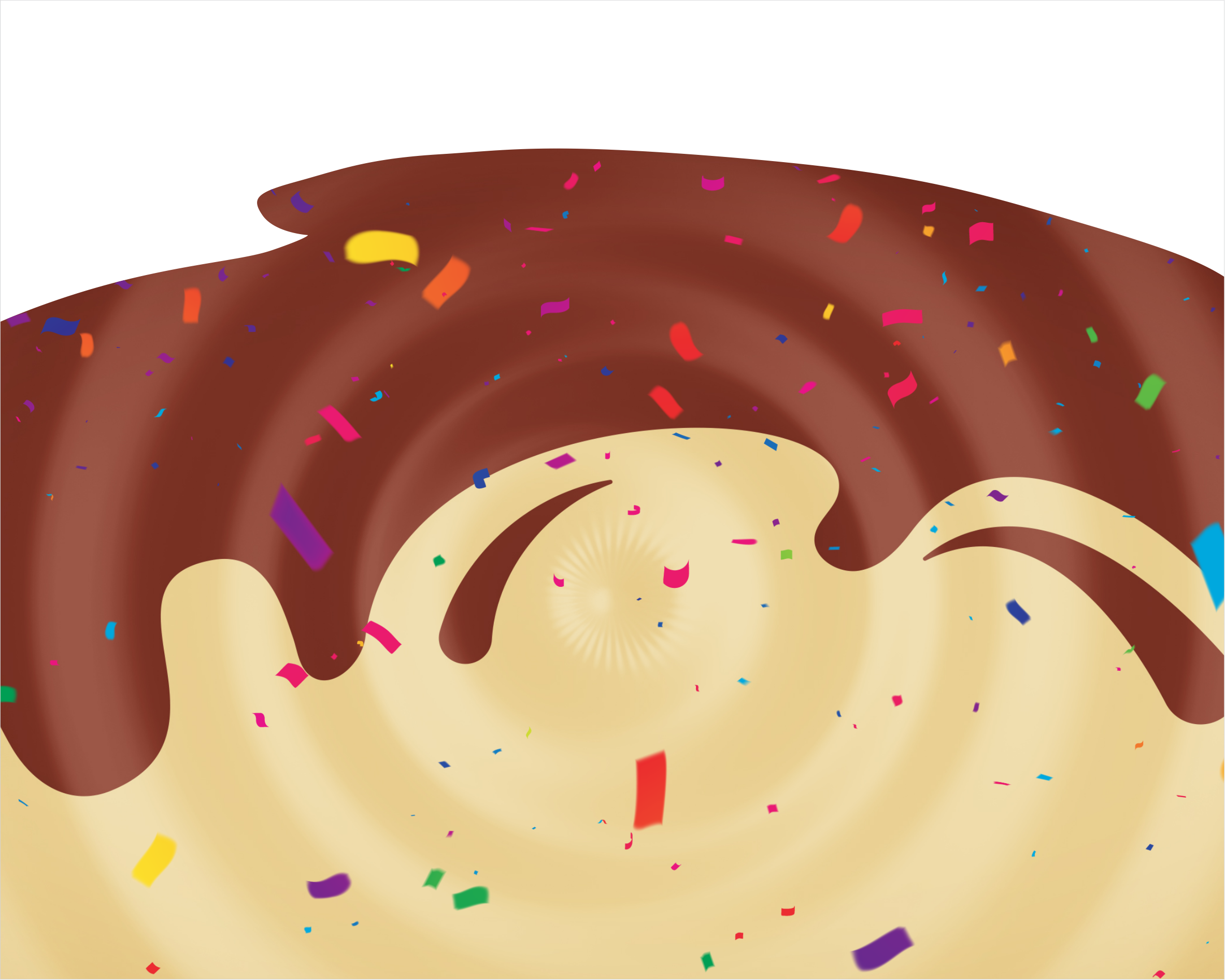 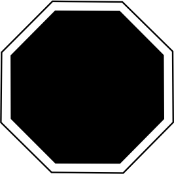 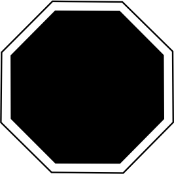 EXCESO
DE AMOR
EXCESO
DE CARIÑO
Feliz día
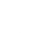 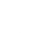 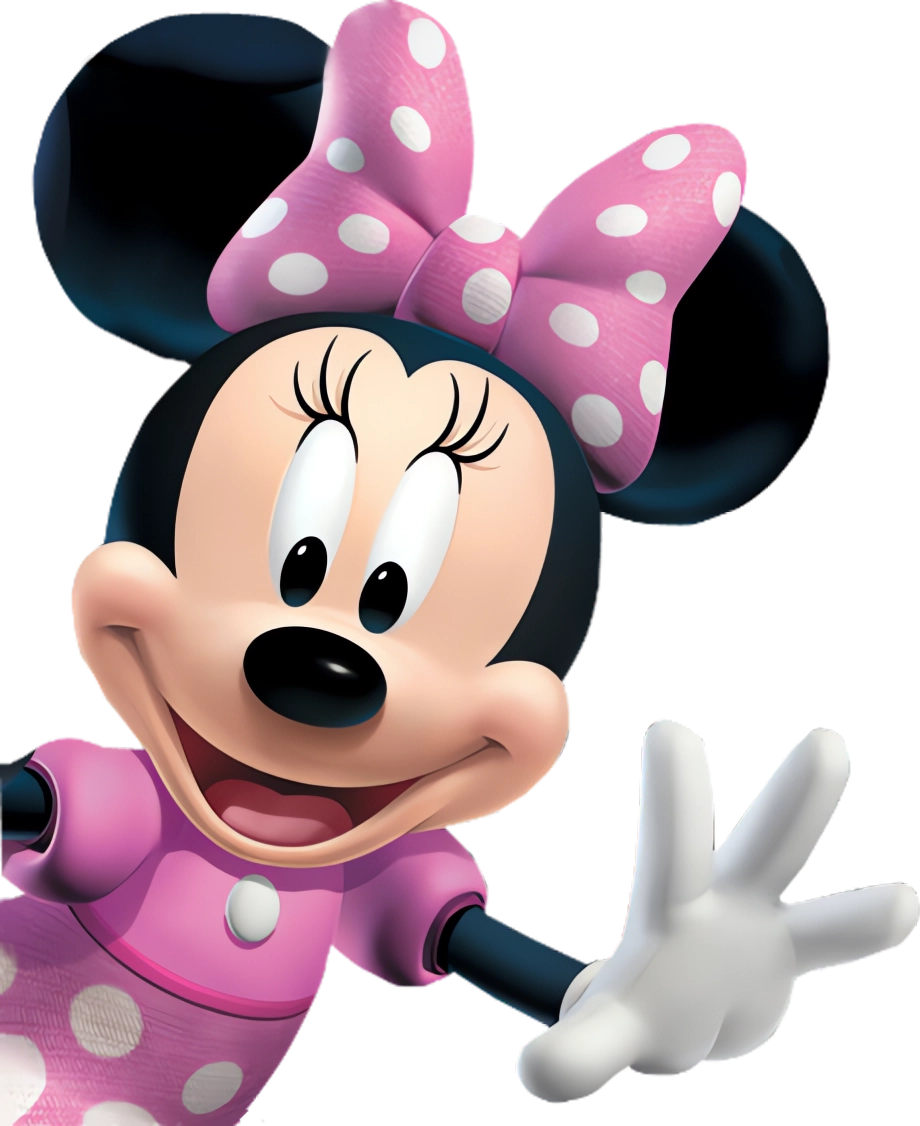 Del Niño
¡Lleno de diversión y risas!
Saori
[Speaker Notes: Diseñador por www.robnei.com]
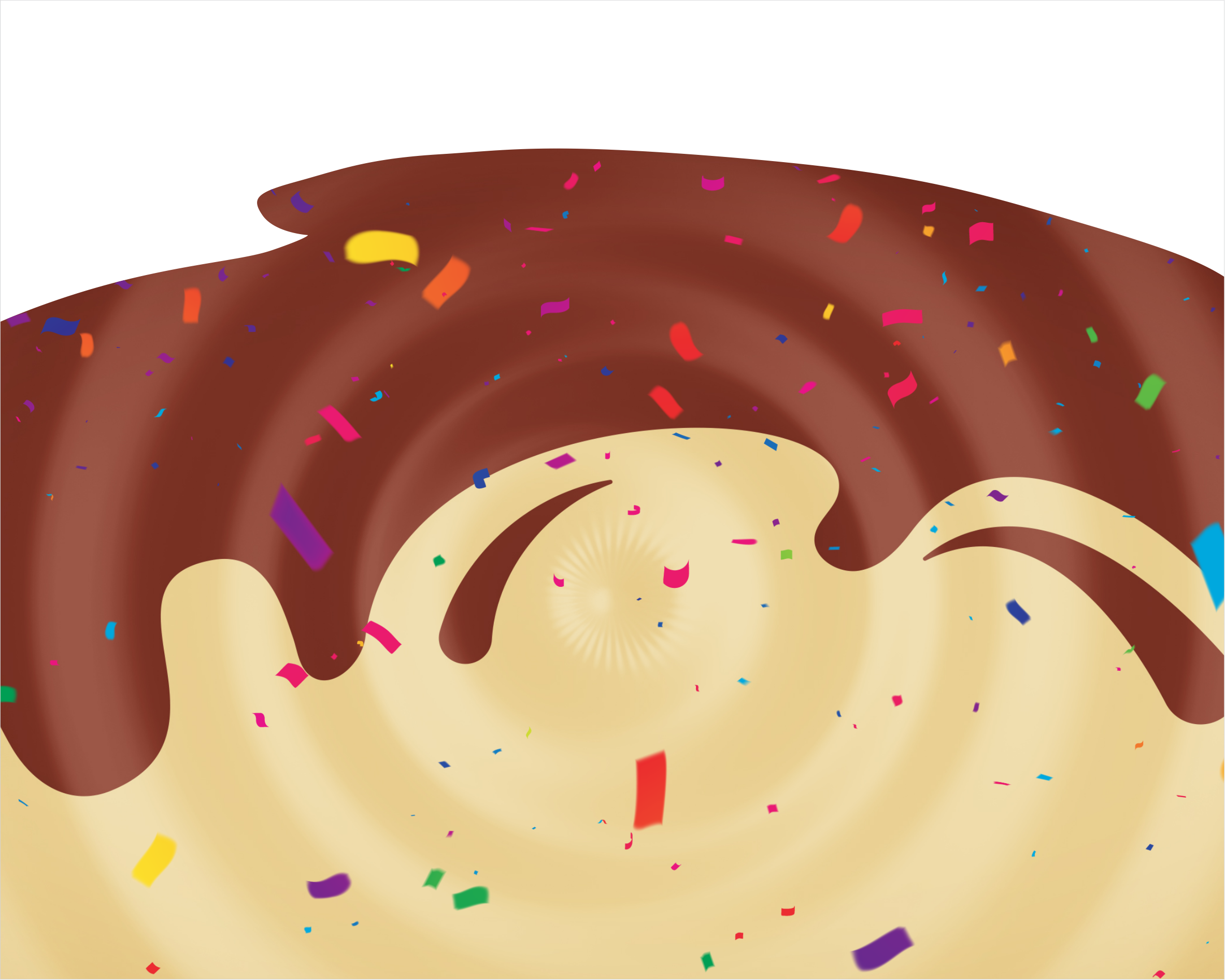 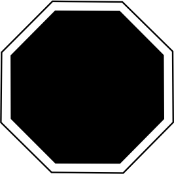 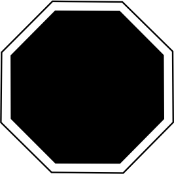 EXCESO
DE AMOR
EXCESO
DE CARIÑO
Feliz día
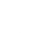 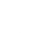 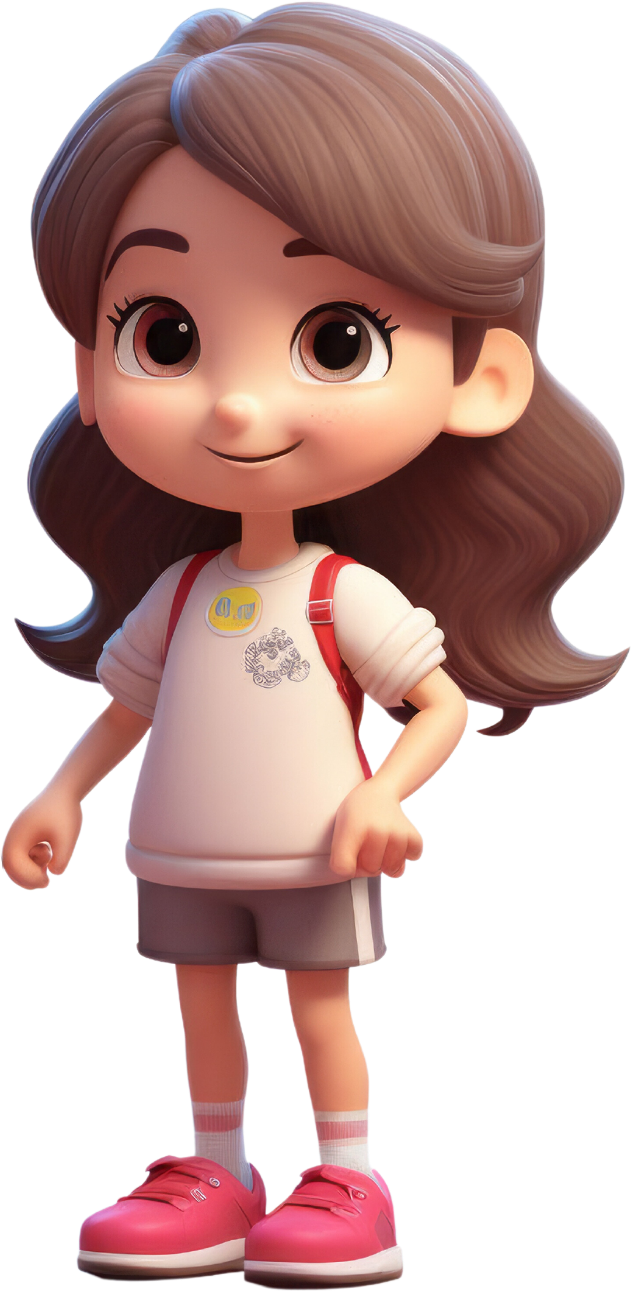 Del Niño
¡Lleno de diversión y risas!
Saori
[Speaker Notes: Diseñador por www.robnei.com]
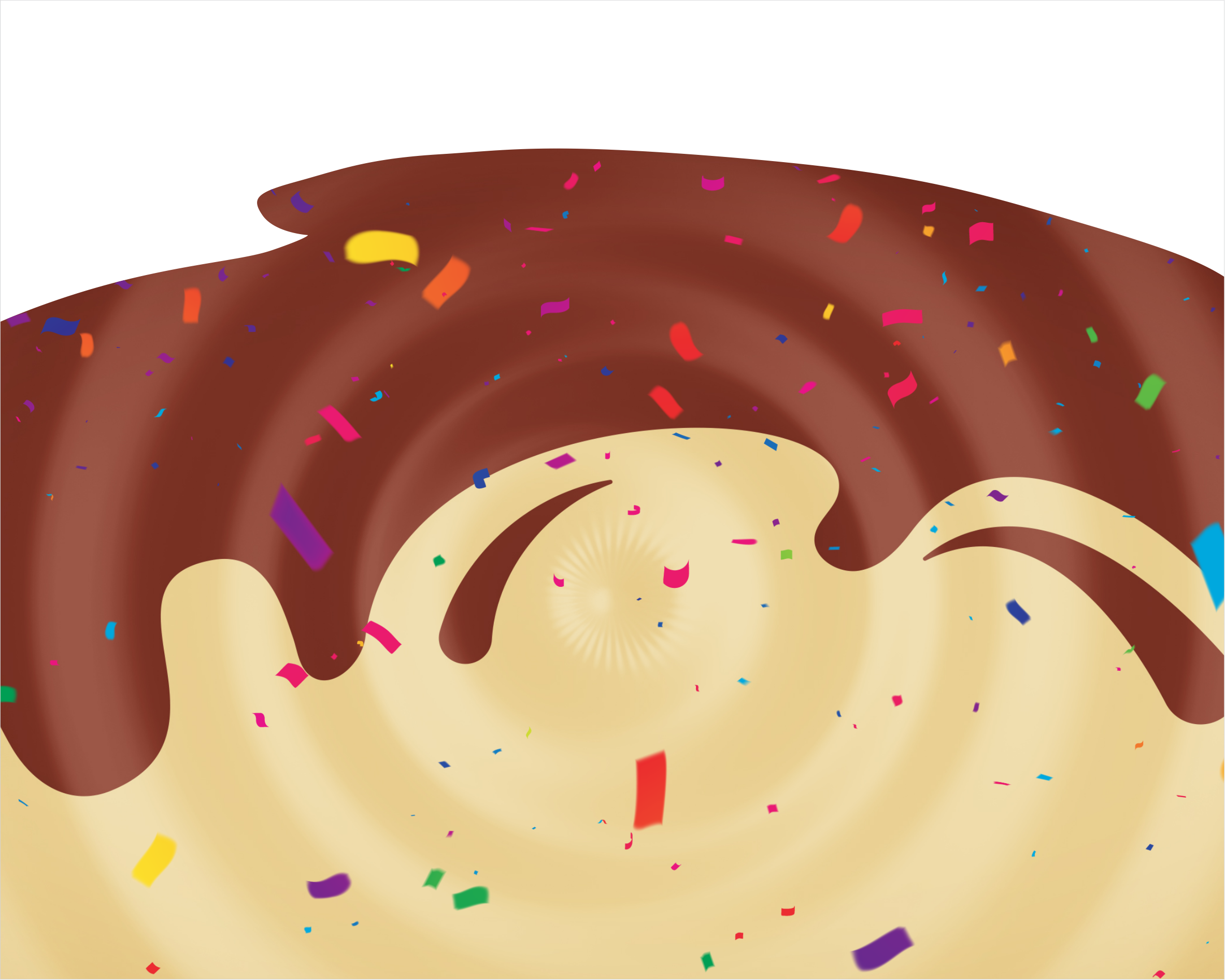 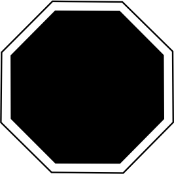 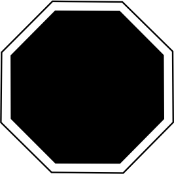 EXCESO
DE AMOR
EXCESO
DE CARIÑO
Feliz día
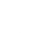 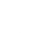 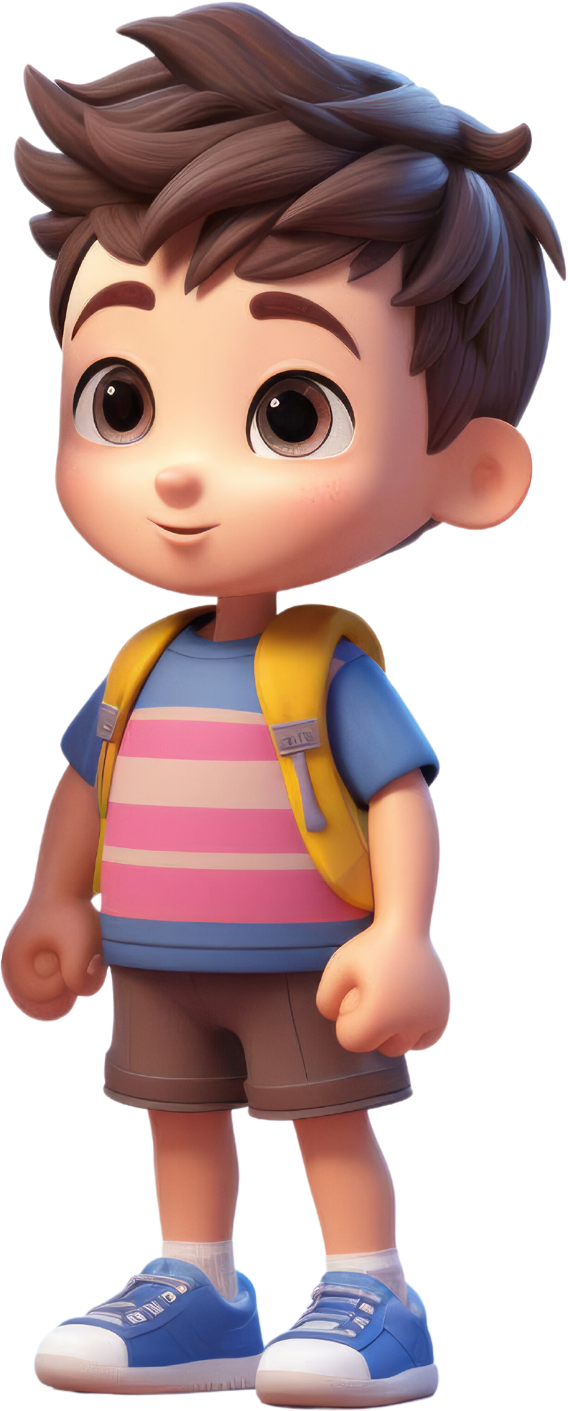 Del Niño
¡Lleno de diversión y risas!
Lucas
[Speaker Notes: Diseñador por www.robnei.com]
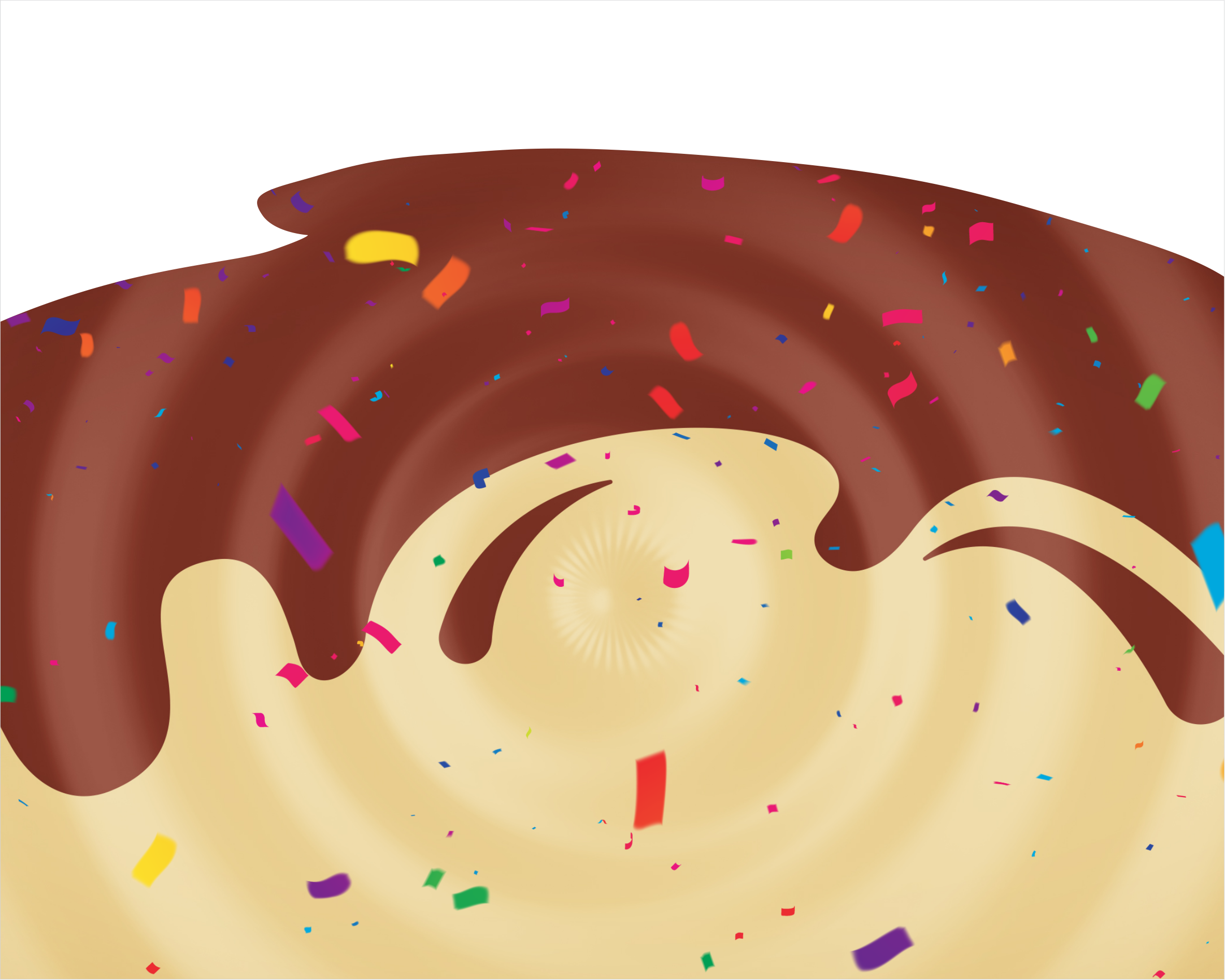 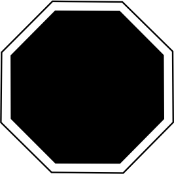 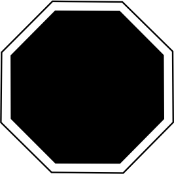 EXCESO
DE AMOR
EXCESO
DE CARIÑO
Feliz día
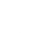 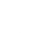 Del Niño
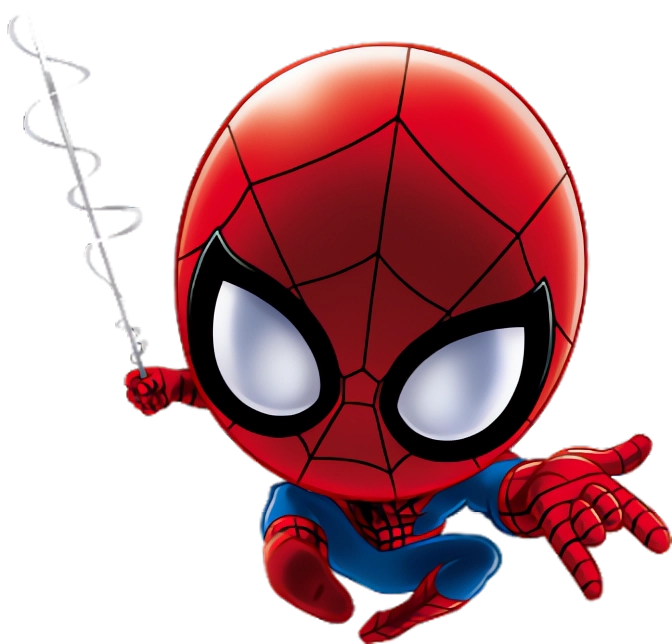 ¡Lleno de diversión y risas!
Lucas
[Speaker Notes: Diseñador por www.robnei.com]
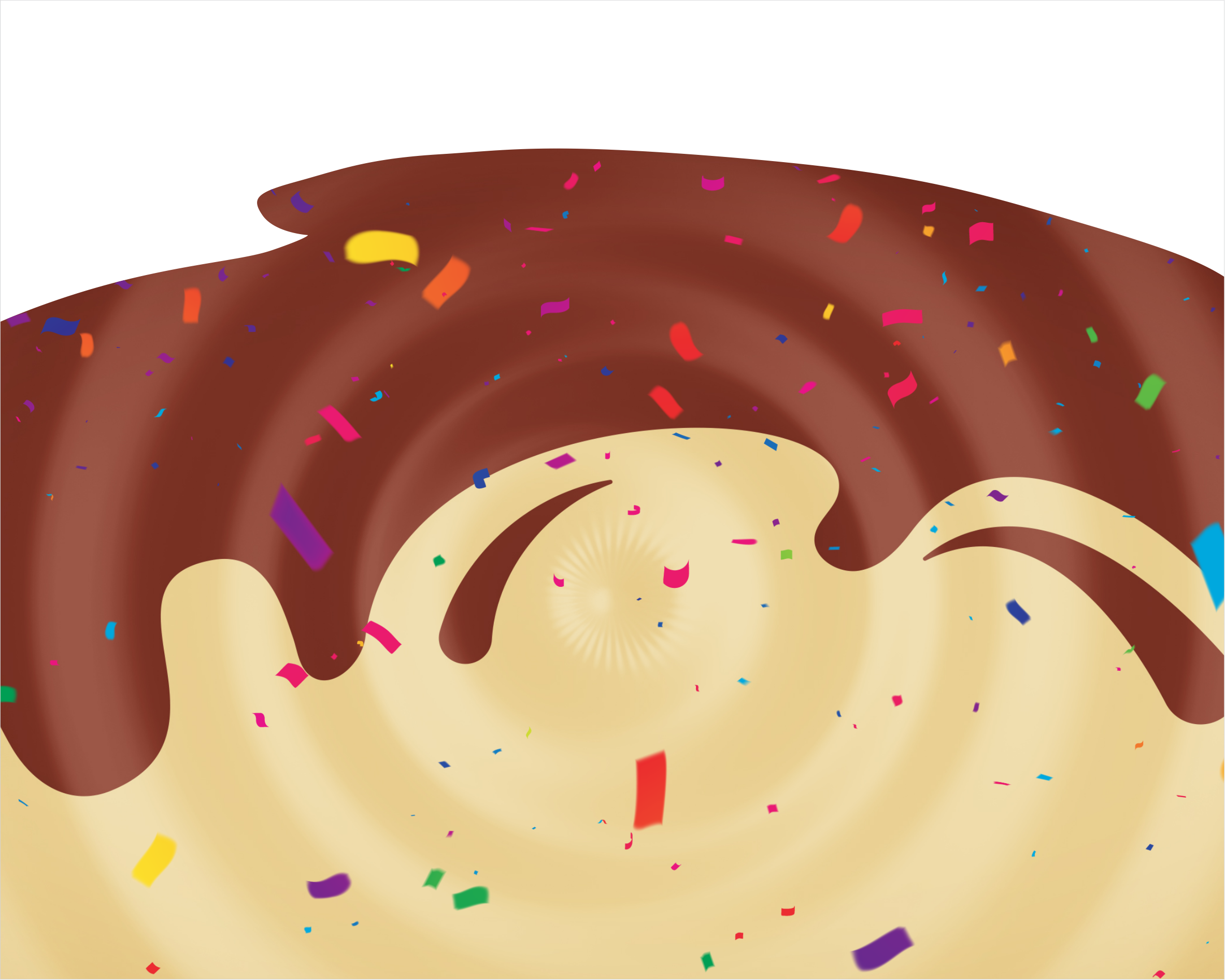 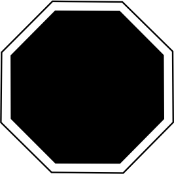 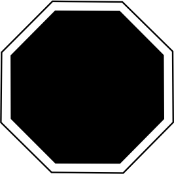 EXCESO
DE AMOR
EXCESO
DE CARIÑO
Feliz día
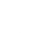 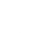 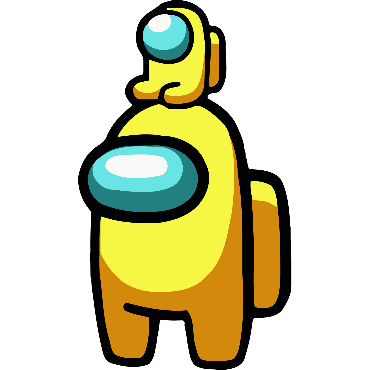 Del Niño
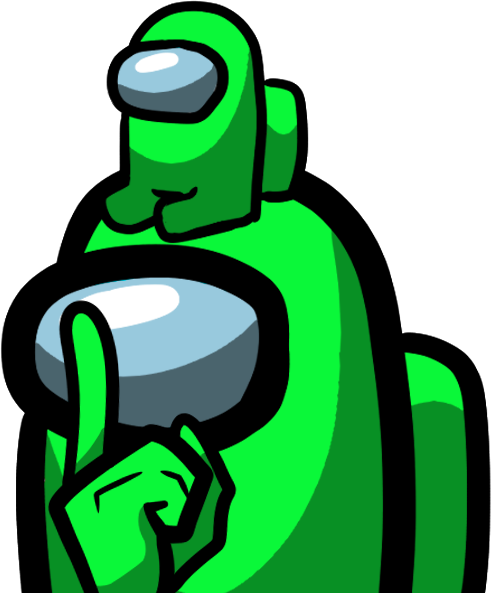 ¡Lleno de diversión y risas!
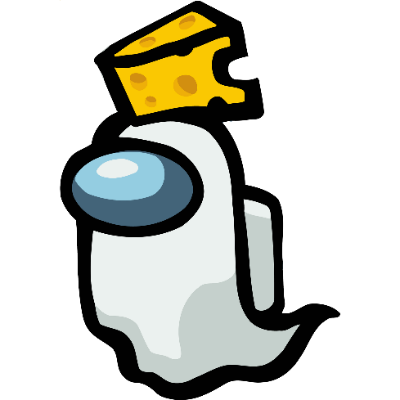 Antonio
[Speaker Notes: Diseñador por www.robnei.com]
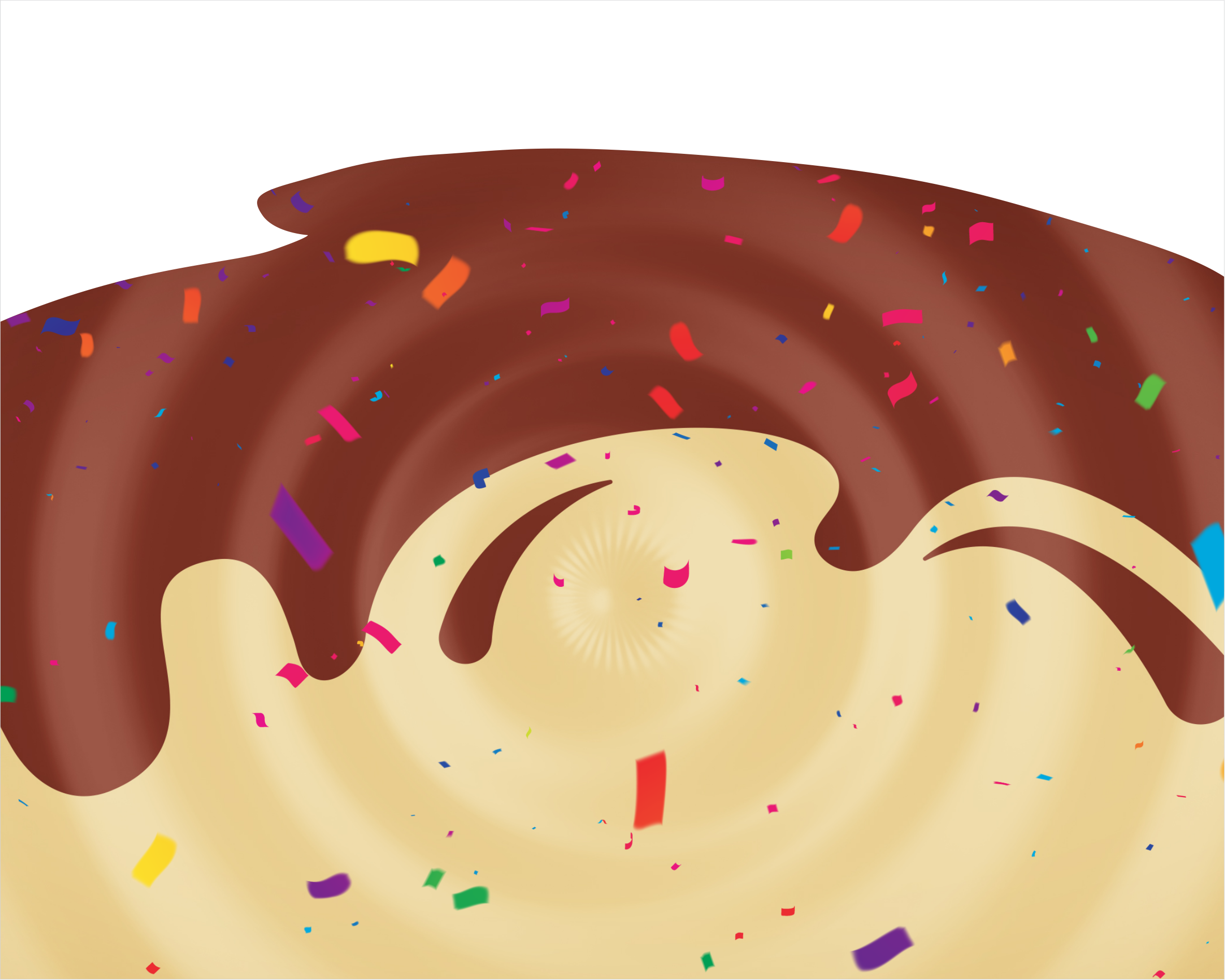 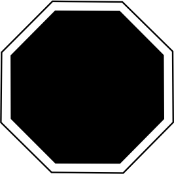 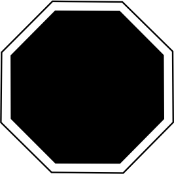 EXCESO
DE AMOR
EXCESO
DE CARIÑO
Feliz día
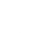 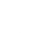 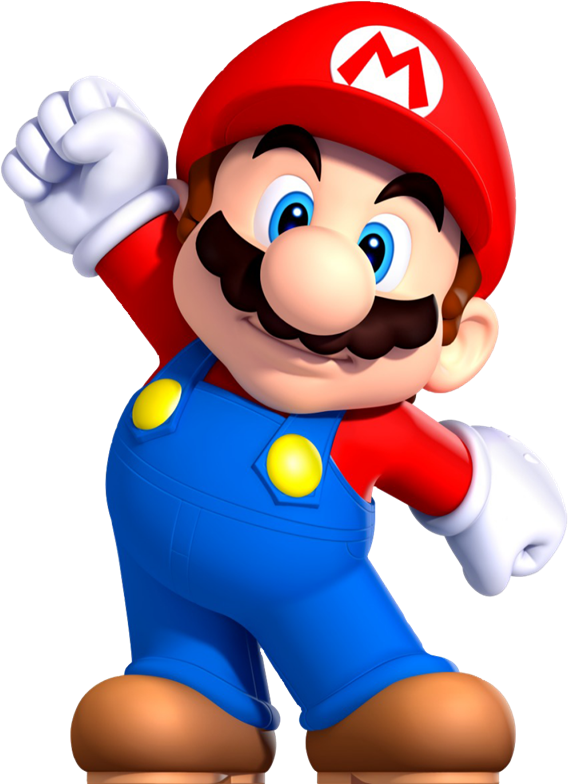 Del Niño
¡Lleno de diversión y risas!
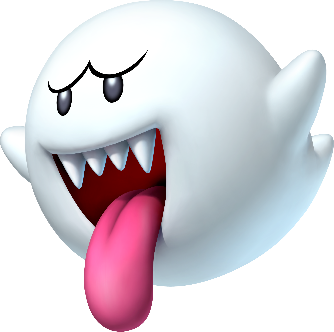 Antonio
[Speaker Notes: Diseñador por www.robnei.com]